OHSU strategic priorities include:
Interprofessional Education
Campus for Rural Health
National Center for Interprofessional  
Practice & Education
“Accelerating Interprofessional Community-Based Education & Practice”
Foundation Co-funders:
RWJ (Action Coalitions)
John A. Hartford
Josiah Macy
Gordon & Betty Moore
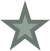 Culture of Health/
Social Determinants
I-CAN
R3-IPE
Peggy Wros, PhD, RN and Ginny Tilden, PhD, RN
wros@ohsu.edu
tildenv@ohsu.edu